AFRICOMPOST:Valorisation de déchets en Afrique
Etc Terra / Gevalor / GoodPlanet
1
Réseau Projection
Partie 1 : Contexte
2
Réseau Projection
Traitement des déchets en Afrique
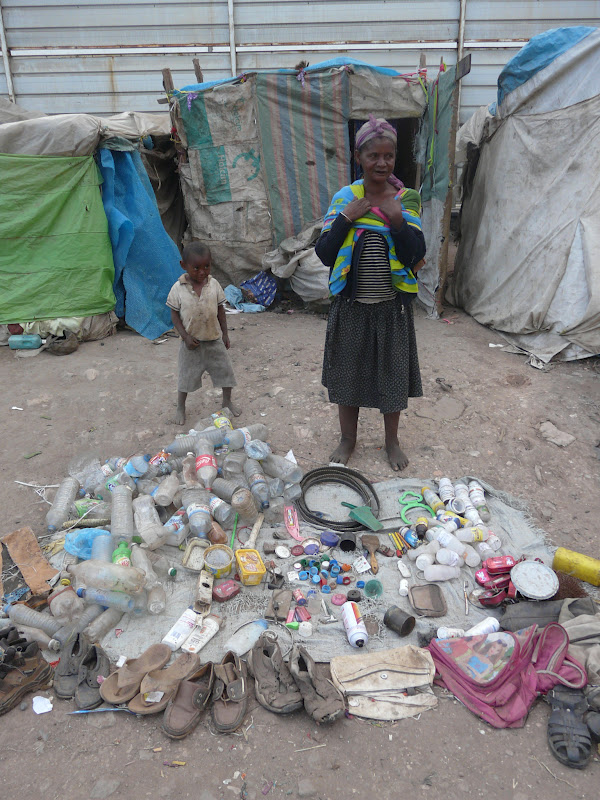 Crédit photos : Gevalor
3
Réseau Projection
Le projet Africompost
 Mise en place d’unités semi-industrielles de compostage des ordures ménagères.
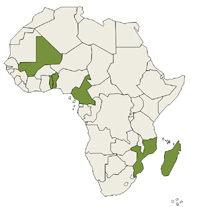 4
Réseau Projection
Objectifs
Développement de l’agriculture périurbaine : 4000t compost/an/site.
Amélioration de la salubrité des villes : traitement de 25 000 t déchets /an.
Création d’une centaine d’emplois/site.
Réduction des émissions de méthane : 900 000 teCO2 sur 10 ans pour les 6 sites.
Autonomie des structures : vente de crédits carbone et de compost.
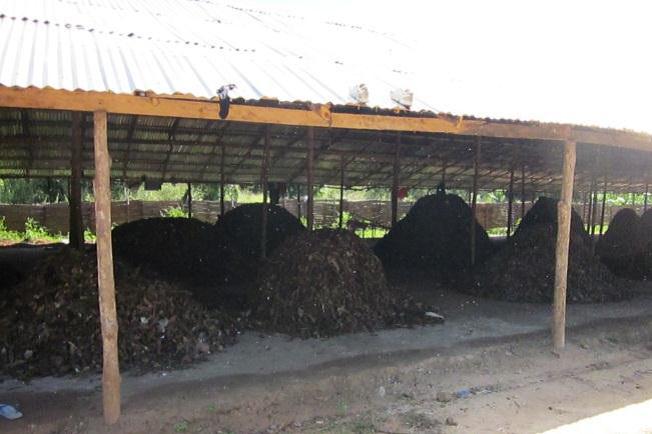 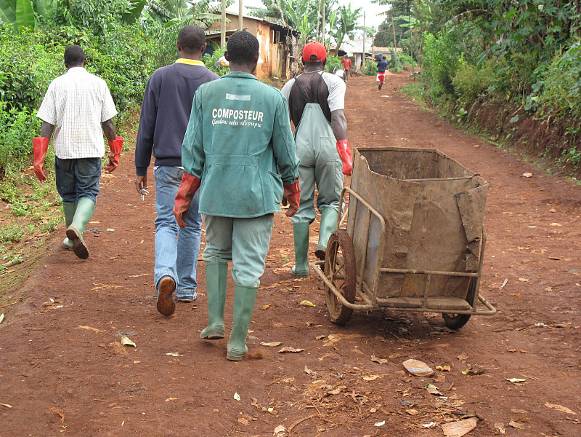 Andains sous le hangar sur le site de compostage de Lomé
5
Pré collecte à Ngui au Cameroun
Réseau Projection
Organisation du projet
Partenariat
GoodPlanet
Gevalor
Délégation de maitrise d’ouvrage
Etc Terra
Municipalité
Financement Africompost
Avances des crédits carbone
Vente des crédits carbone
Appui technique
Appui technique
Délégation
Opérateur local (x6)
Gestion de l’unité de compostage
Accord tripartite
6
Réseau Projection
Partie 2 : Développement d’un projet de compostage
7
SIGMAH_Africompost
Processus de compostage
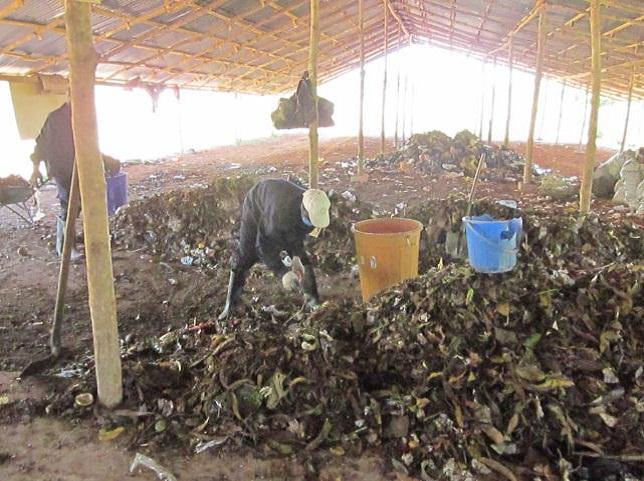 Mise en andains
Refus
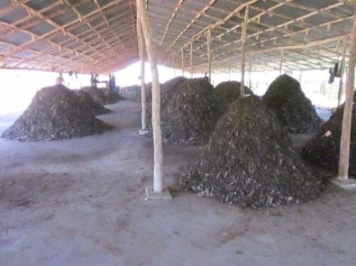 Collecte
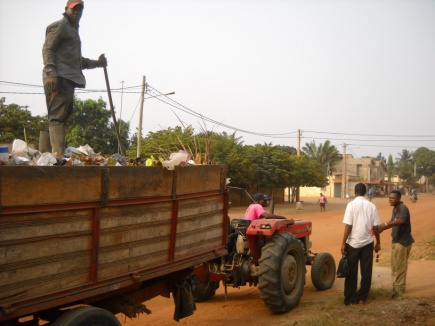 Matière compostable
1er tri manuel
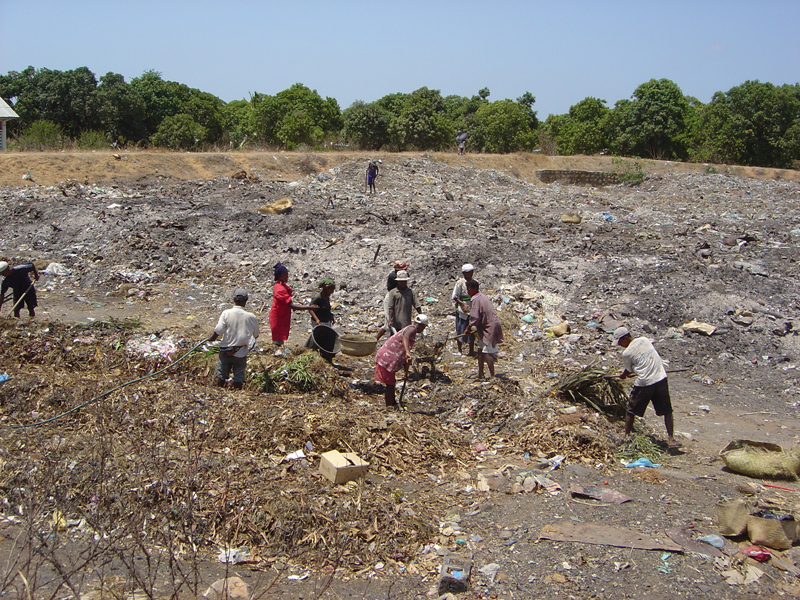 Cycle de compostage
 35 à 40 jours
Arrosage et retournements (T=70°C)
Suivi oxygène (transformation aérobie)
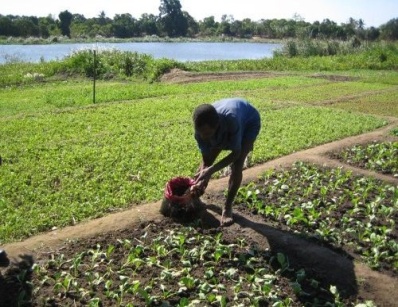 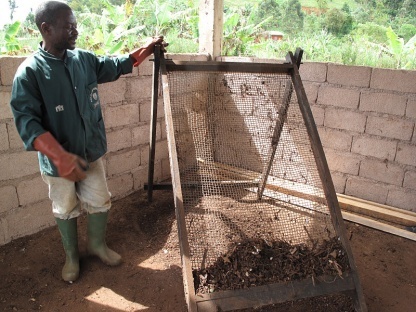 Mise en sac
Tamisage (12 mm)
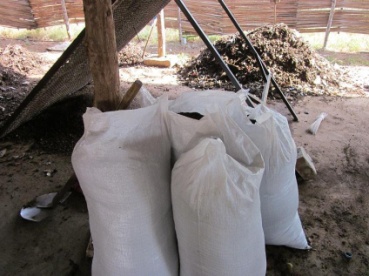 2ème tri
Utilisation du compost comme fertilisant
Maturation et séchage
Refus
8
Réseau Projection
[Speaker Notes: Exemple du togo]
Enjeux
Triple problématique: amont, sur site, aval
Amont: tributaire de la qualité et quantité de déchets arrivant sur la décharge
Sur site: dimensionnement du site, formation du personnel, matériel disponible
Aval: quels débouchés? Agro industrie? Agriculture familiale?  Quels quantités? A quel prix?
Etude de marché
Tests agronomiques
Elaboration stratégie commerciale
Etc.
9
Volet carbone
Implications
Rédaction de documents de projets spécifiques (PDD, rapports de monitoring) en suivant une méthodologie approuvée internationalement
Suivi régulier d’indicateurs clés du projet
Revenus carbone pouvant couvrir 20 à 50 % des coûts de fonctionnement du projet 
Limites
Méthodologie de comptabilisation des REV changeante => manque de visibilité
Prix du carbone très volatile

=> Peser le pour et le contre avant de se lancer
10
Partie 3 : Exemple à Lomé
11
SIGMAH_Africompost
Comptabilisation des Réductions d’Emission
Principale formule de calcul utilisée(associée  à la méthodologie AMS III-F) :
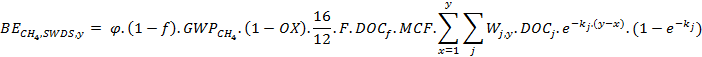 12
Réseau Projection
Monitoring carbone
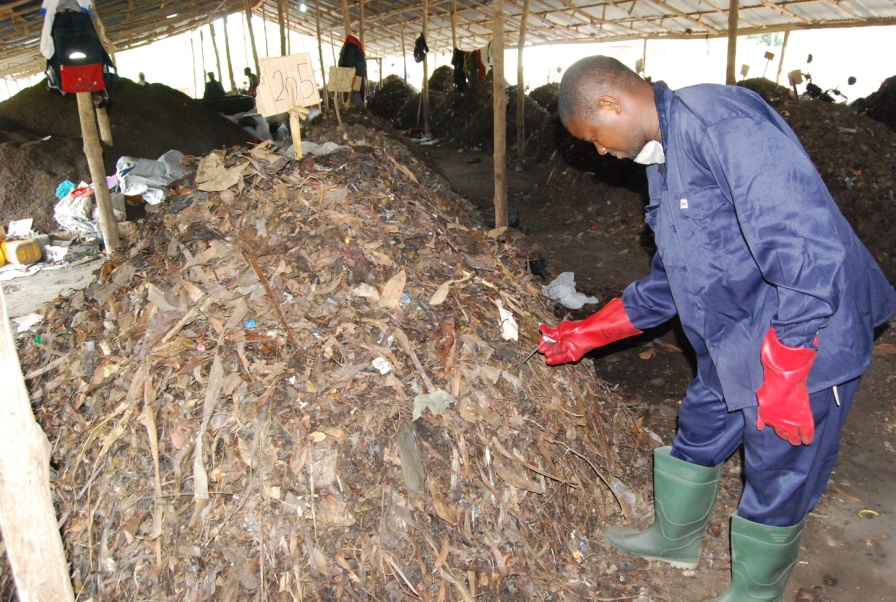 Réductions d’émissions escomptées : 45 000 tCO2e en 10 ans (III-F v.10)
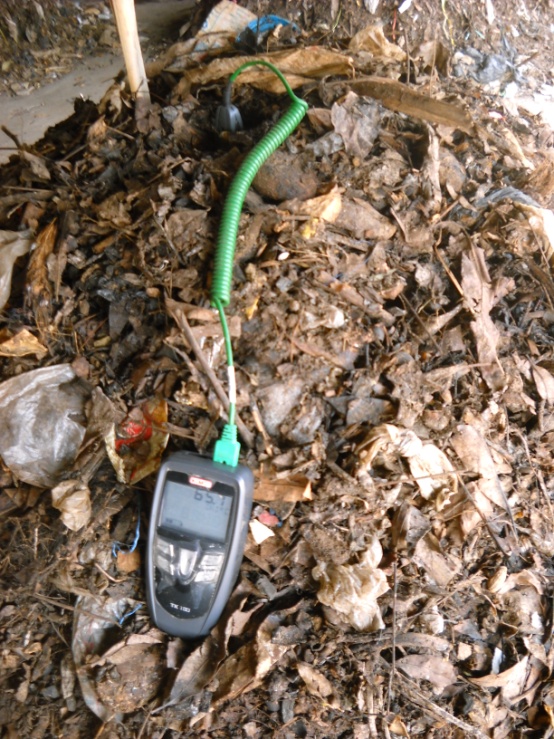 Relevés fréquents de T° et d’oxygène pour vérifier un bon processus  de compostage (conditions aérobiques)
13
Réseau Projection
Quelques photos…
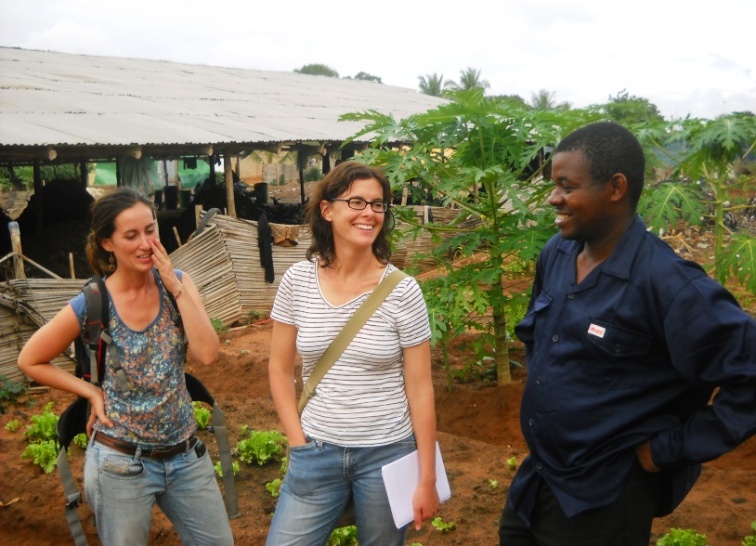 14
Réseau Projection
Quelques photos…
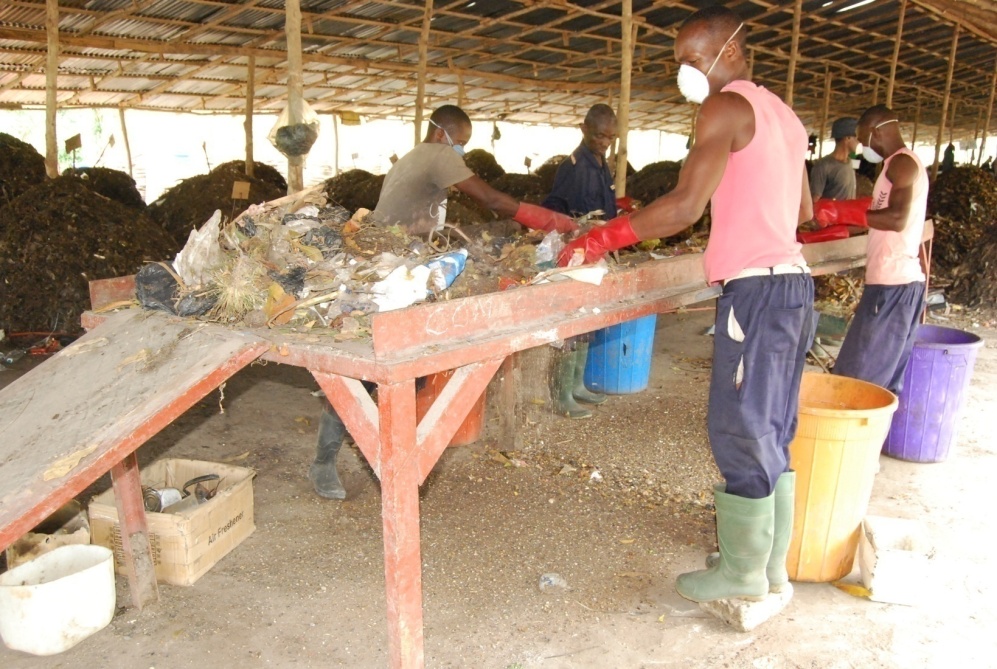 15
Réseau Projection
CONTACT
Baptiste Flipo
Chargé de projets
Association Etc Terra
+33 (0)9.83.22.76.22
http://www.etcterra.org